POSTOPEK PISNEGA DELJENJA: ŠTIRIMESTNI DELJENEC, DVOMESTNI DELITELJ
Natančno beri navodila in NE preskakuj korakov.

Vklopi diaprojekcijo (poišči simbol     v levem kotu zgoraj).
Naprej se premikaš s tipko za presledek ali enter.
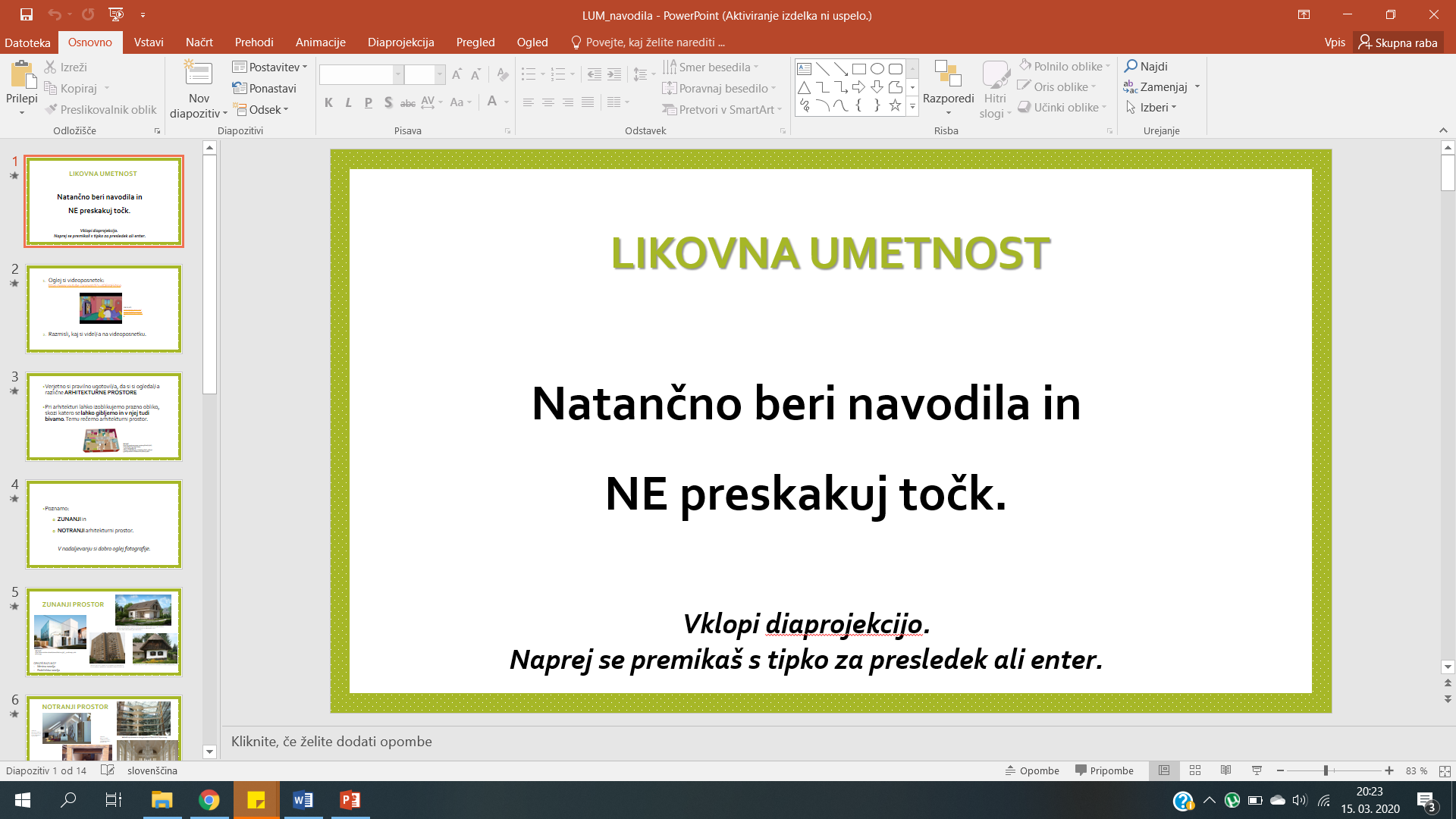 1. KORAK
9 7 1 2 : 2 4 =
OZNAČIMO, KAKO VELIKO ŠTEVILO BOMO DELILI (ali bomo delili prvi dve ali prva tri števila).

Prvi dve števili označimo, če sta enaki ali večji od delitelja.
2. KORAK
POMNOŽIMO NAZAJ.
                                                           
   9   7 1 2 : 2 4 = 4       
                                         


4  4 = 16     16 + __ = 17
4  2 = 8      8 + 1 + ___ = 9
1
1
0
3. KORAK
PREVERIMO OSTANEK.
                                                           
   9  1 7 1 2 : 2 4 = 4
1 lahko ostane, saj je 1 manjše št. od 24.
1
0
4. KORAK
K OSTANKU PRIPIŠEMO NASLEDNJE ŠTEVILO.
                                                   
  9   71 2 : 2 4 = 4      
                                         


Število 11 delimo s 24. 
Ocenimo količnik in pomnožimo nazaj. 
0  4 = 0       0 + __ = 1 
0  2 = 0       0 +  __ = 11
0
1
1
1
0
1
1
5. KORAK
K OSTANKU PRIPIŠEMO NASLEDNJE ŠTEVILO.
                                                   
   9   7 1 2 : 2 4 = 4      
                                         


Število 112 delimo s 24. 
Ocenimo količnik in pomnožimo nazaj. 
4  4 = 16       16 + __ = 22 
4  2 = 8         8 + 2 + __ = 11
0
4
1
0
1
1
1
1
2
2
1
6
ost.
6. KORAK
Preizkus:          4042 4                     4042 4
                                808                            808
                           +   1616        ALI           1616
                                9696                          9696
                              +    16                9696+16= 9712
                                9712
2 7 1 2 : 4 5 =         

OZNAČIMO, KAKO VELIKO ŠTEVILO BOMO DELILI (ali bomo delili prvi dve ali prva tri števila).

Prvi dve števili označimo, če sta enaki ali večji od delitelja.
POMNOŽIMO NAZAJ.
                                                           
         
                                         

                           1
   




6 5 = 20     20 + __ = 21
6  4 = 24     24 + 2 + ___ = 27
2 7 1 2 : 4 5 = 6
2
1
K OSTANKU PRIPIŠEMO NASLEDNJE ŠTEVILO.
0
2 7 1 2 : 4 5 = 6     
                    0 1 


Število 012 delimo s 45. 
Ocenimo količnik in pomnožimo nazaj. 
0  5 = 0       0 + __ = 2 
0  4 = 0       0 + __ = 1
2
1
2
2 7 1 2 : 4 5 = 6 0    
    0 1 2
      1  2
ost.
Ker ni več kaj pripisati, je 12 ostanek.
Ob slikah poskusi  ustno računat.
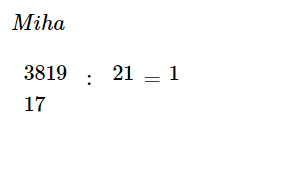 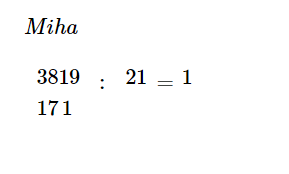 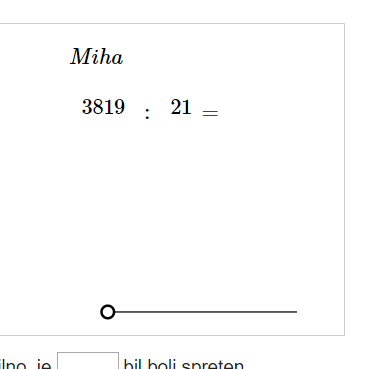 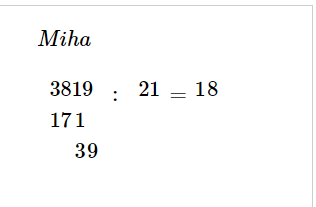 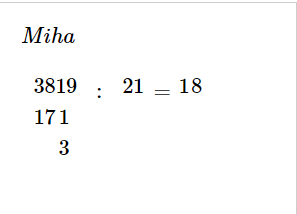 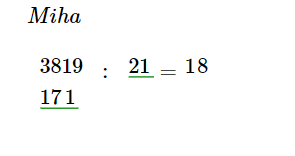 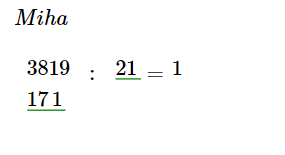 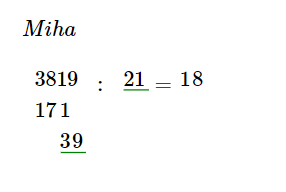 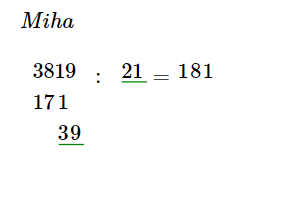 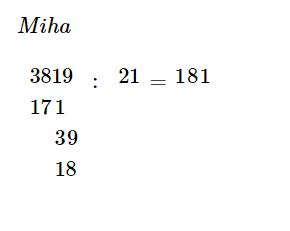 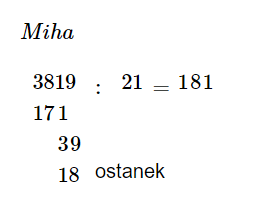